MTU LUG
General Meeting
Announcements
Career fair this coming Tuesday
Who is all going
Anyone need resume help?
Nanocon?
nanocon-l@mtu.edu
Wednesday 6PM -- Fisher 131
eBoard Updates
President is doing re registration stuff
I believe all that is left is the checklist
All canvas stuff done (maybe)
Positions have been filled
Alex your emails can now go to the list for minutes and things
Server Team update
What services should we host
What mirrors should we host
Any eBoard positions that need the floor
Join lug-l
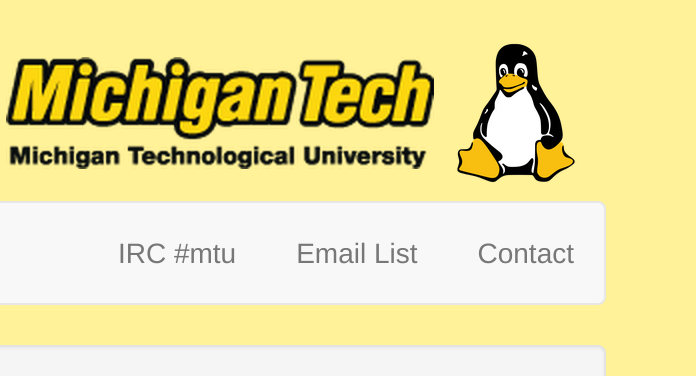 Join us on;
Slack mtulug.slack.com
Use mtu email
IRC….

THESE ------------------>
If anyone doesn’t know how to join the list let us know now
Tonight’s Quick Topic
Linux on Windows is still super borked
Running #ls breaks pulls everything in not a nice way
Brennan Lautner will be presenting on VIM
  |
  |
 V
If you have a topic you want to cover let us know
Fun-Time
T-shirts?
Anyone have any designs or design ideas
What did you break this week
Broke my server
Okay presentation time (hopefully)
SOOOOooo  Vivaldi
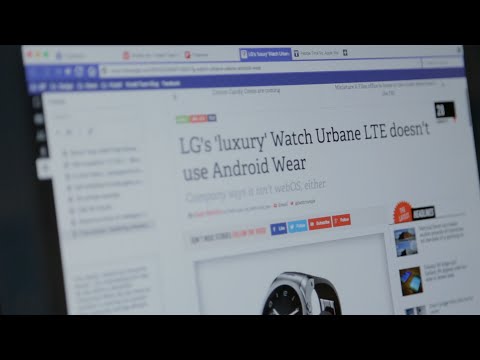 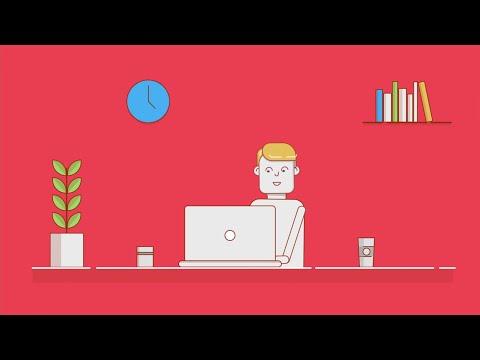 Questions?
Any questions?